Writing rules for functions
Using the ∆y and ∆x method…
Start with “y =       “
All final answers should look like:




Your goal is to find the numbers that go in each of the  boxes.
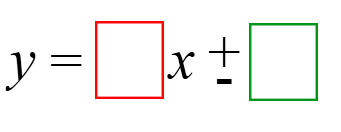 STEP 1
Step 1:
Find ∆x
How much does x change by each time?

∆x =
STEP 2
Step 2:
Find ∆y
How much does y change by each time?

∆y =
STEP 3
Step 3:
STEP 4
Step 4:
Fill in the first box with the number you just got.
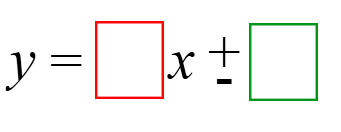 STEP 5
Step 5:
Replace x with the first input value in the table and see if you get the correct output.
IF YES – You are done. 
IF NO – Adjust the function by adding or subtracting to get the number you want.
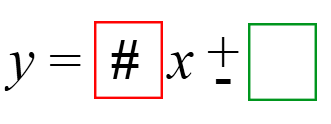 STEP 6
Step 6:
Replace x with each input and make sure you get the correct output every time.
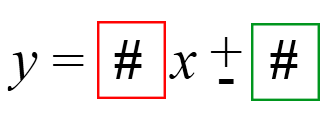